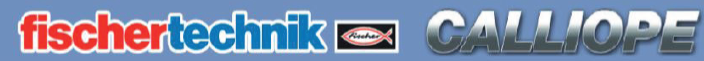 Fischer-Technik
Projekt INGOLSTADT
W
Fischer-Technik
Wissen
1 Bausatz – 3 Modelle
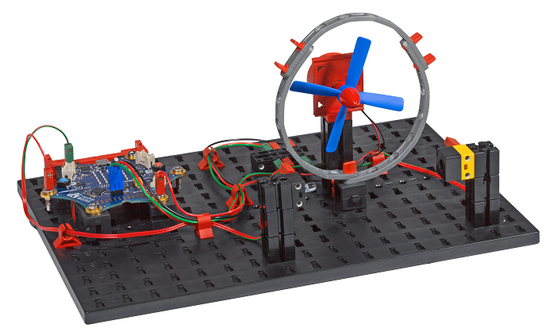 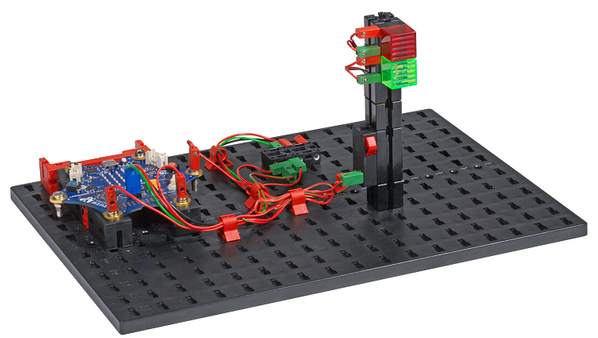 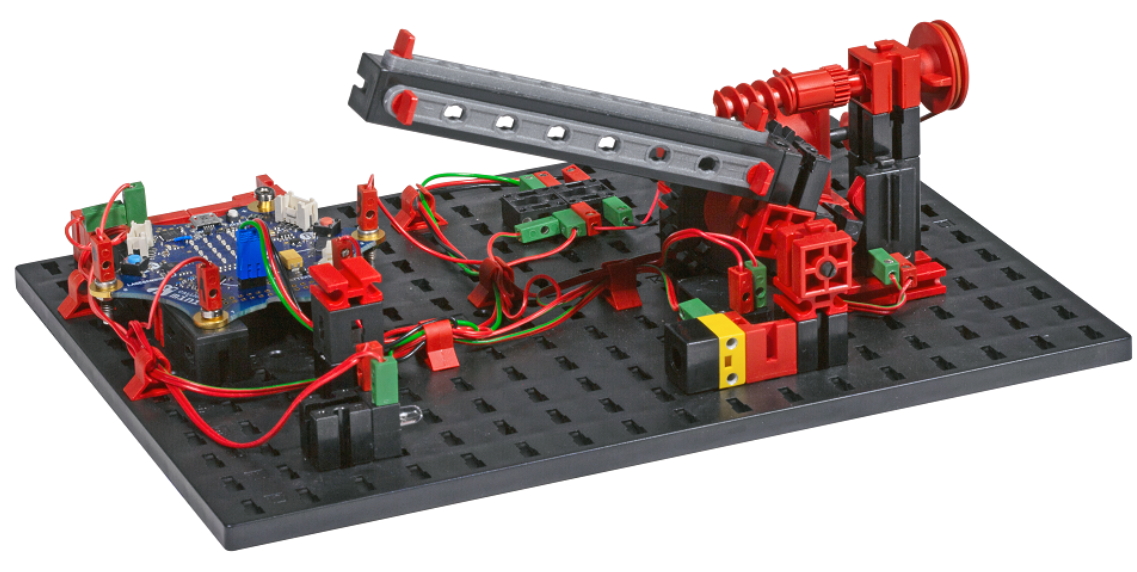 Abbildung: https://www.fischertechnik.de/de-de/service/elearning/lehren/calliope
W
Fischer-Technik
Wissen
Schritt 1 – Grundmodell erstellen
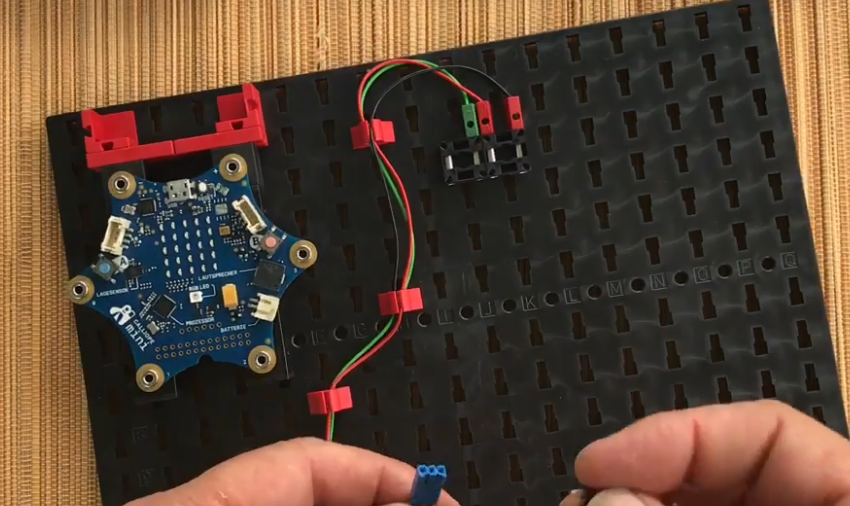 Youtube-Anleitung: https://www.youtube.com/watch?v=r2fKdWZtZIM
Händetrockner
W
Fischer-Technik
Wissen
Schritt 2 – Variante zusammenbauen
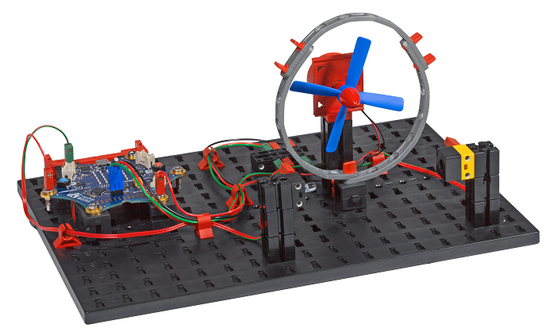 Youtube-Anleitung für Händetrockner: https://www.youtube.com/watch?v=fn24c5xjTsk
Händetrockner
W
Fischer-Technik
Wissen
Schritt 3 – Programm erstellen
Der Ventilator solle durch den Fototransistor ein- und ausgeschaltet.

Durch Änderung der Lichtverhältnisse wird ein unterschiedlicher Wert 
ausgegeben und kann somit zur Steuerung von Aktionen verwendet
Werden.


Je nach Umgebung sind die Lichtverhältnisse unterschiedlich.
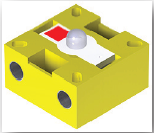 Youtube-Anleitung für Händetrockner: https://www.youtube.com/watch?v=fn24c5xjTsk
Händetrockner
Fischer-Technik
Schritt 3 – Programm erstellen
Je nach Umgebung sind die Lichtverhältnisse unterschiedlich.

Zunächst soll die Lichtstärke im Raum gemessen werden.

Erstelle hierzu ein Programm:
Youtube-Anleitung für Händetrockner: https://www.youtube.com/watch?v=fn24c5xjTsk
Händetrockner
Fischer-Technik
Schritt 3 – Programm erstellen
Je nach Umgebung sind die Lichtverhältnisse unterschiedlich.

Zunächst soll die Lichtstärke im Raum gemessen werden.

Erstelle hierzu ein Programm:
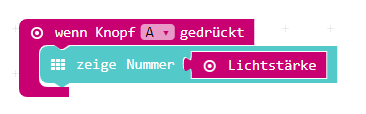 Youtube-Anleitung für Händetrockner: https://www.youtube.com/watch?v=fn24c5xjTsk
Händetrockner
Fischer-Technik
Schritt 3 – Programm erstellen
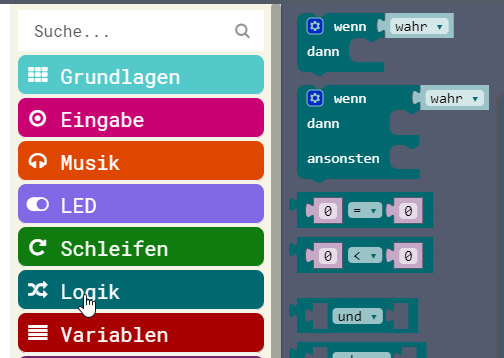 Nun kann das Programm erstellt werden.
Hierzu muss eine Bedingung (Logik)erstellt werden.

Auch soll diese Aktion dauerhaft 
geschehen.
Youtube-Anleitung für Händetrockner: https://www.youtube.com/watch?v=fn24c5xjTsk
Händetrockner
Fischer-Technik
Schritt 3 – Programm erstellen
Der Ventilator wird mit dem 
Befehlsblock „Motoren“ gesteuert.



Verwende folgende Befehle:
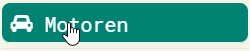 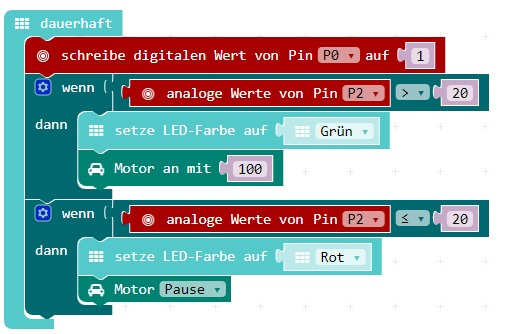 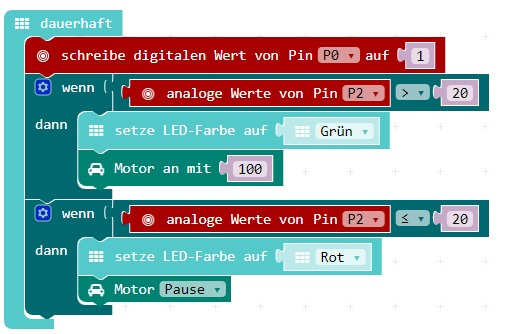 Youtube-Anleitung für Händetrockner: https://www.youtube.com/watch?v=fn24c5xjTsk
Händetrockner
Fischer-Technik
Schritt 3 – Programm erstellen
So sieht das fertige Programm aus!
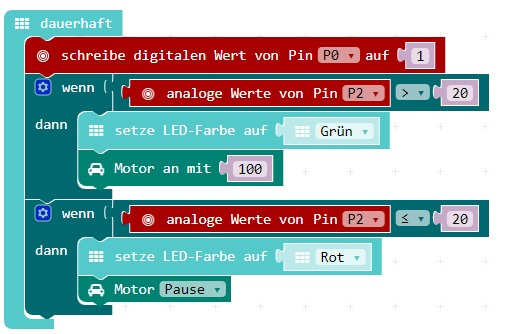 Youtube-Anleitung für Händetrockner: https://www.youtube.com/watch?v=fn24c5xjTsk